1
Самоінвалідизація – рівні психологічного діагнозу досліджуваного явища.
Модель психологічного діагнозу феномену самоінвалідизації як проактивної копінг-поведінки (за схемою Л.С. Виготського)
2
3
4
/
5
6
Зв’язок методу, методики та методології дослідження
7
Методика
конкретне втілення методу як виробленого способу організації взаємодії суб'єкта та об'єкта дослідження на основі конкретного матеріалу і конкретної процедури
Метод
шлях дослідження, що випливає з теоретичних уявлень про сутність досліджуваного об'єкта
Методологія дослідження
система принципів та способів організації та побудови теоретичної діяльності, а також вчення про цю діяльність.
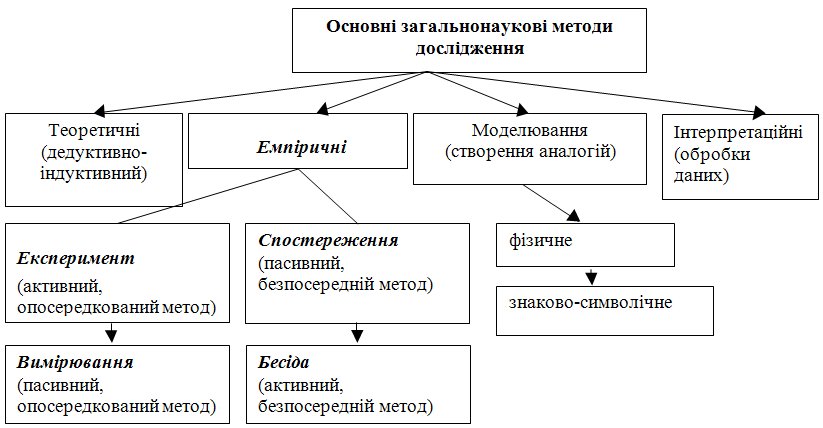 8
8
Загальнонаукові методи дослідження
9
Індукція
Аналіз
Дедукція
Загальнонаукові методи досліджень
Синтез
Аналогія
Моделювання
Конкретизація
Абстрагування
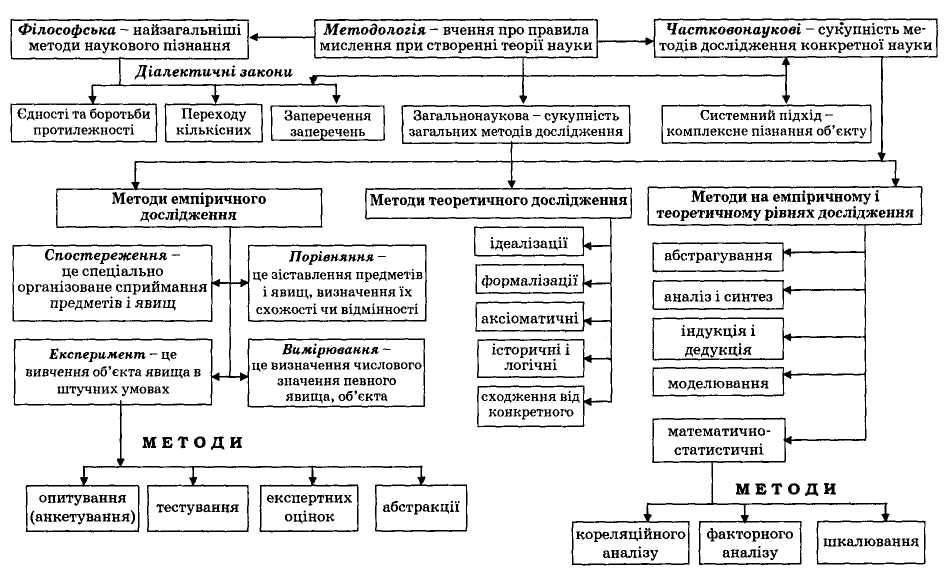 Загальні вимоги до наукових методів
10
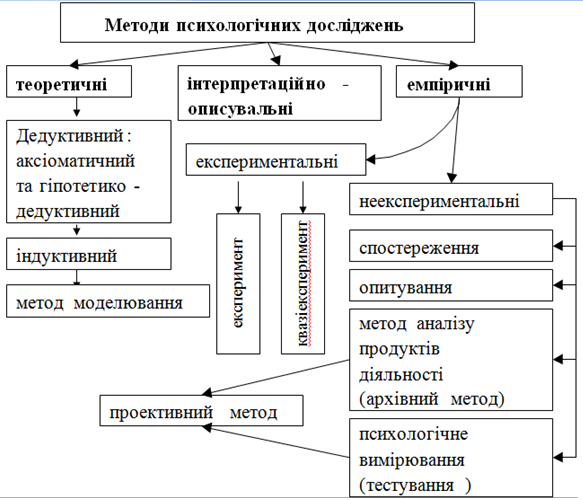 11
11
12
Емпіричні методи в психології
Спостереження
Метод аналізу документів
Експеримент
Метод вивчення продуктів діяльності
Опитування
Метод експертної оцінки
Метод тестів
Дефініції.
Теоретичні методи – це методи, користуючись якими, дослідник “взаємодіє” з моделлю об’єкта дослідження, яка формується у його уявленні (тобто з “мисленнєвою” моделлю).
Емпіричні методи є такими, користуючись якими дослідник реально взаємодіє з досліджуваним як об’єктом дослідження (бесіда, експеримент), або з “продуктом” діяльності останнього (архівний метод, спостереження, вимірювання). 
Проективні методи мають ознаки як архівного методу, так і методу вимірювання (психологічного тестування).
Інтерпретаційно-описувальні методи застосовуються на етапі обробки та аналізу результатів, що отримані за допомогою емпіричних методів 
(хоча у першому та другому варіантах вони мають відмінності).
13